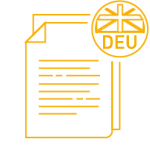 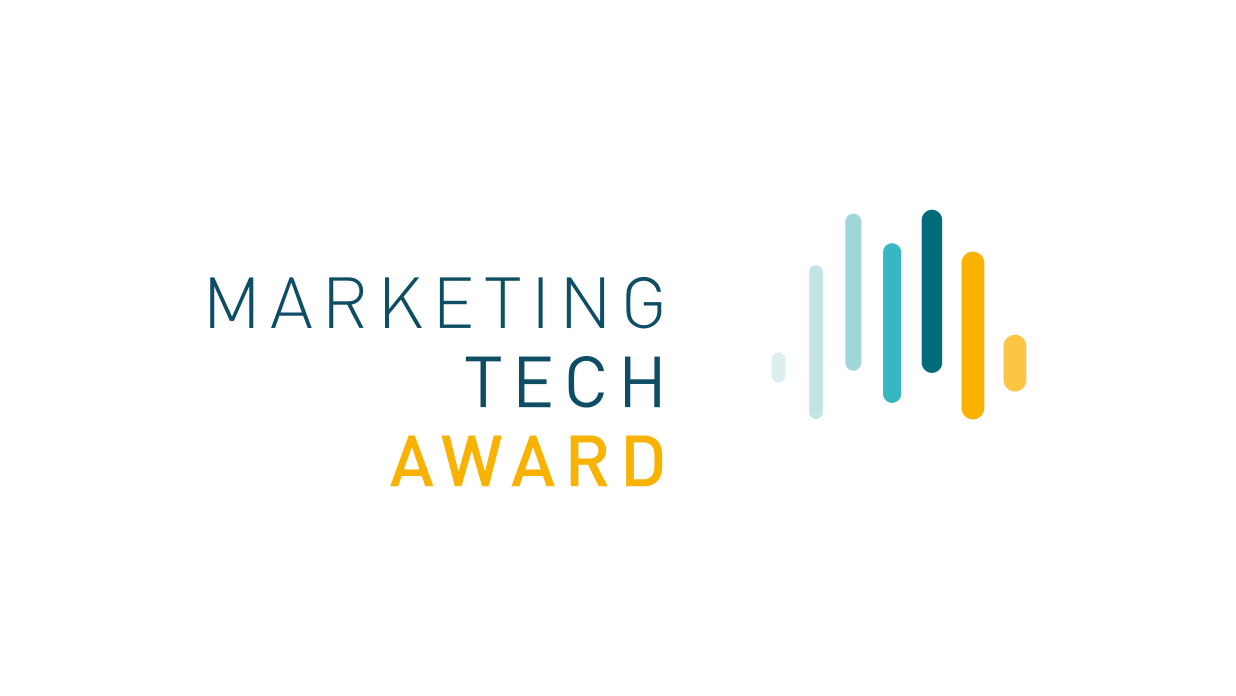 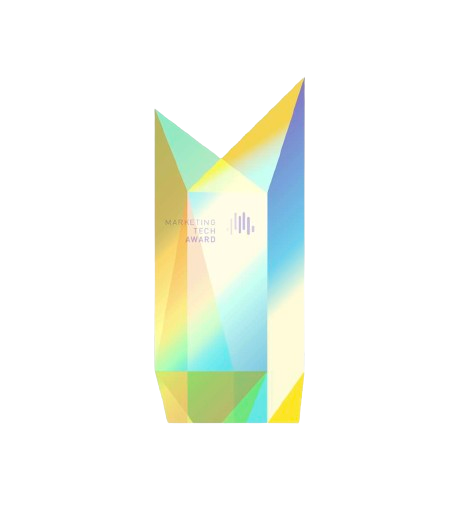 2024
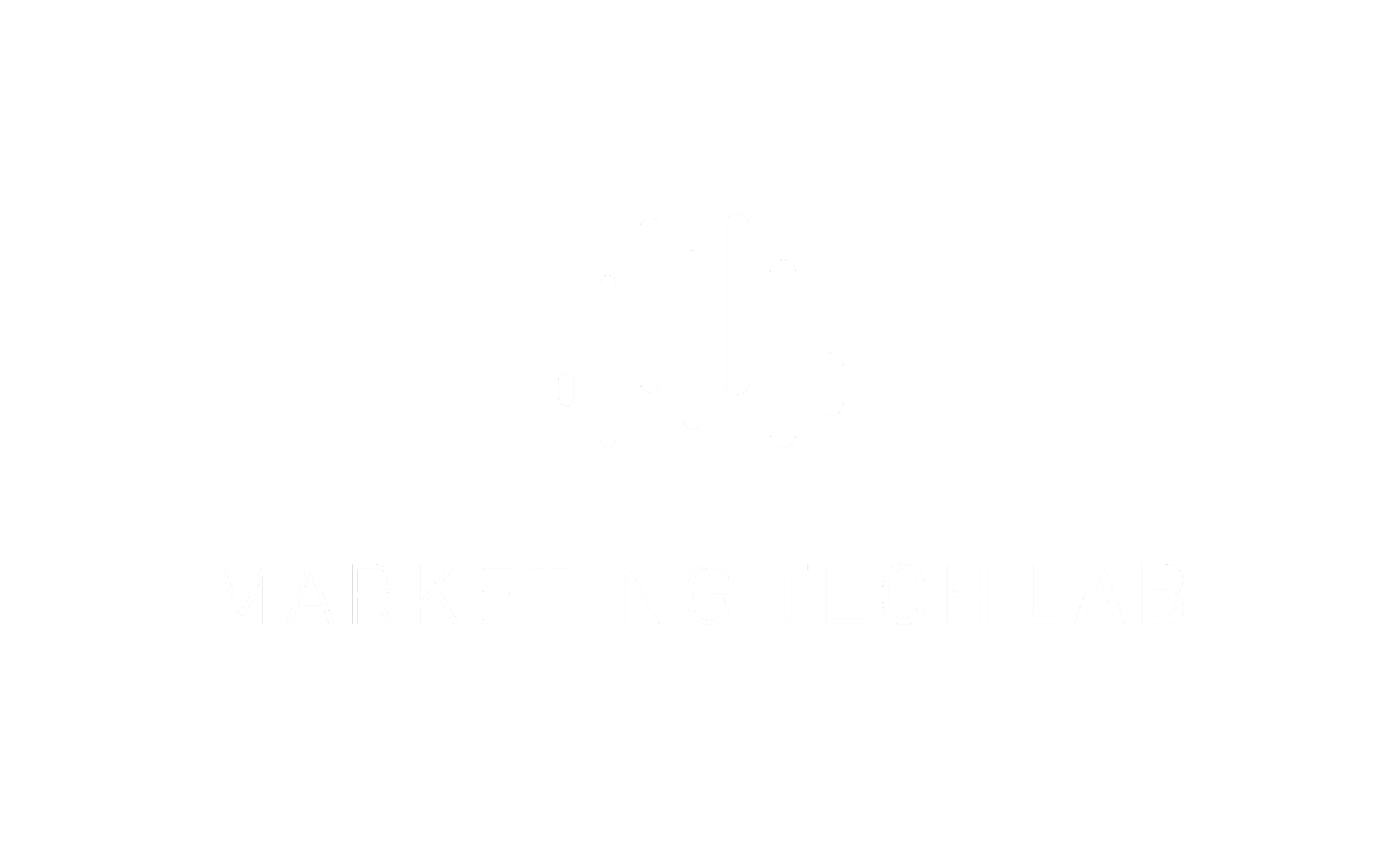 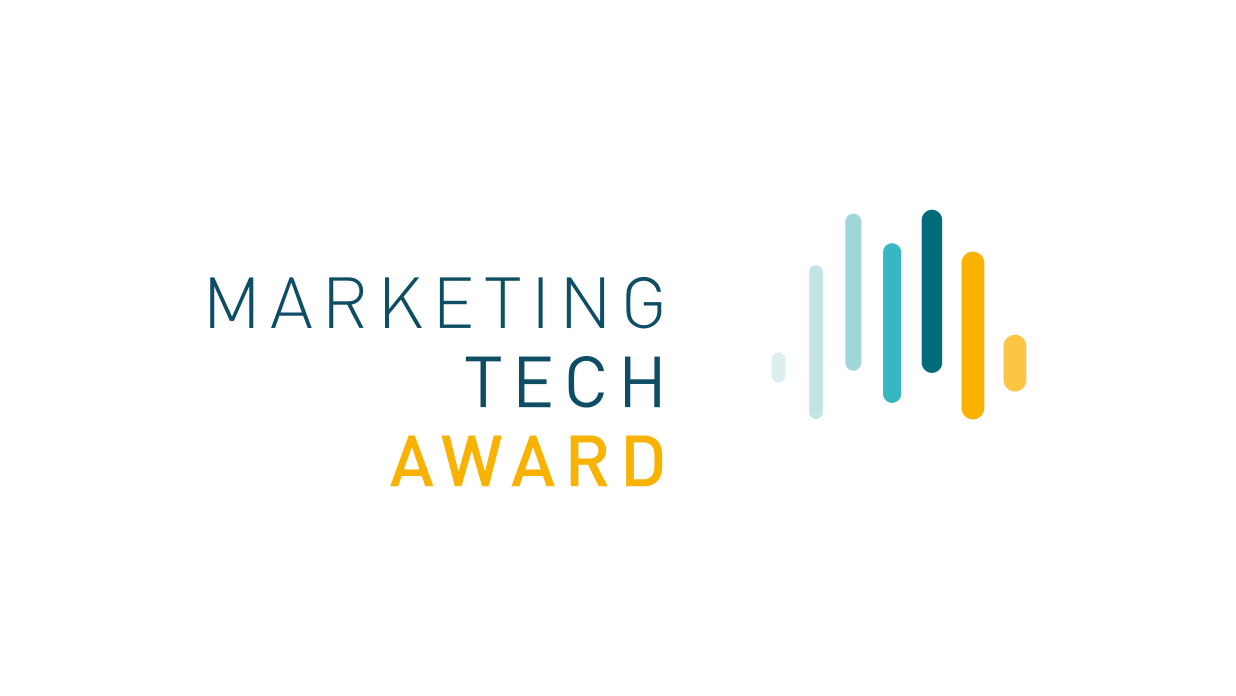 Mastervorlage Bewerbung
Der Marketing Tech Award 2024 wird auch dieses Jahr wieder während des Marketing Tech Summits am 08. und 09. Oktober in den Bolle Festsälen verliehen.

Für die Einreichung nutzen Sie gern diese Mastervorlage, um zu allen Bewertungskriterien nachvollziehbare Aussagen zu treffen.

Einsendeschluss ist der 
16. August 2024


Einsendungen bitte an 
anja.ehrke@marketingtechlab.de
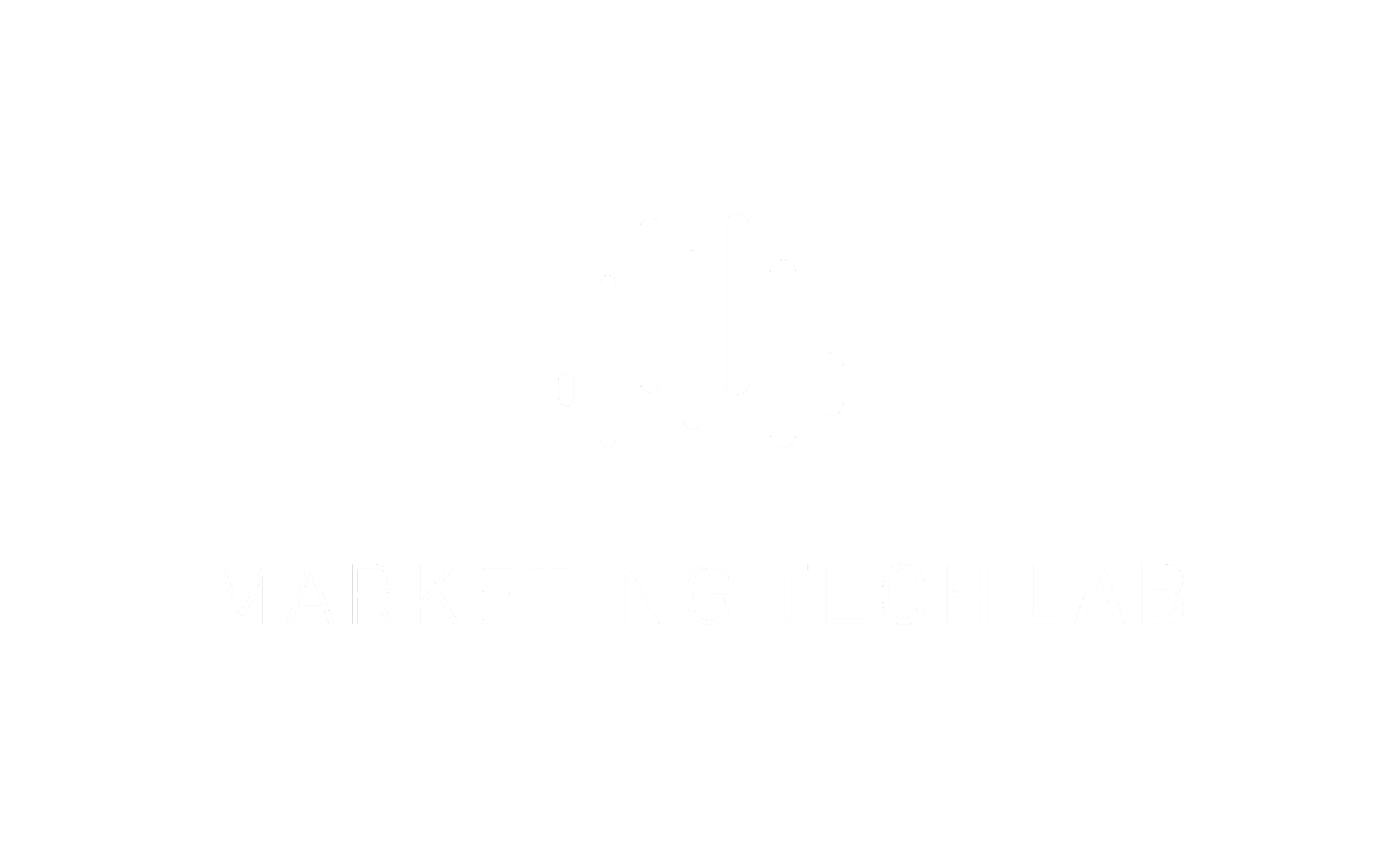 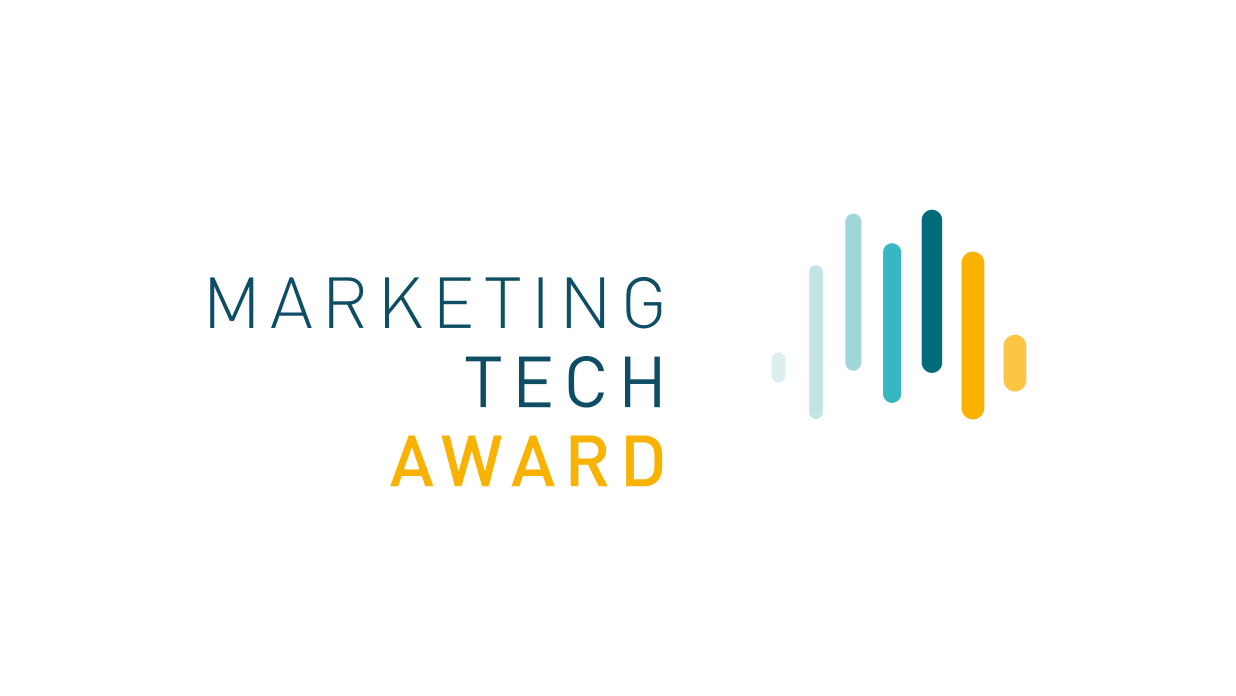 Bewertungskriterien
Nach diesen Kriterien wird die Jury Ihren Marketing Tech Stack bewerten:​
Vollständigkeit des Bildes​ (Data Management​ | Data Analytics​ | CRM/CDP | Marketing-Planung und Ressource Management (inkl. Operations & Finance)​ | Personalisierungsbausteine​ | Shop Web/App Bausteine (E-Commerce)​ | Orchestrierung (Content, Bots, Produktdaten, Marketingautomation)​ | Kampagnen- und Channel-Management (z.B. Display, SEA, Affiliate, Social, SEO etc.)​
Nachvollziehbarkeit & Verständlichkeit des Bildes sowie der Beschreibung inkl. Nennung von KPIs​
USP bzw. Highlight des gesamten Stacks bzw. von Einzel-Elementen​
Individualität der Technologiebausteine (Eigenentwicklungen, Zusammenarbeit mit Startups)​
Integrationsgrad auf einer Datenebene ​
Integrations- und Automatisierungsgrad auf einer Prozessebene ​
Personalisierungs- und Segmentierungsgrad​
Reifegrad des Stacks​
Aufbereitung des Cases​
Zukunftsthemen​
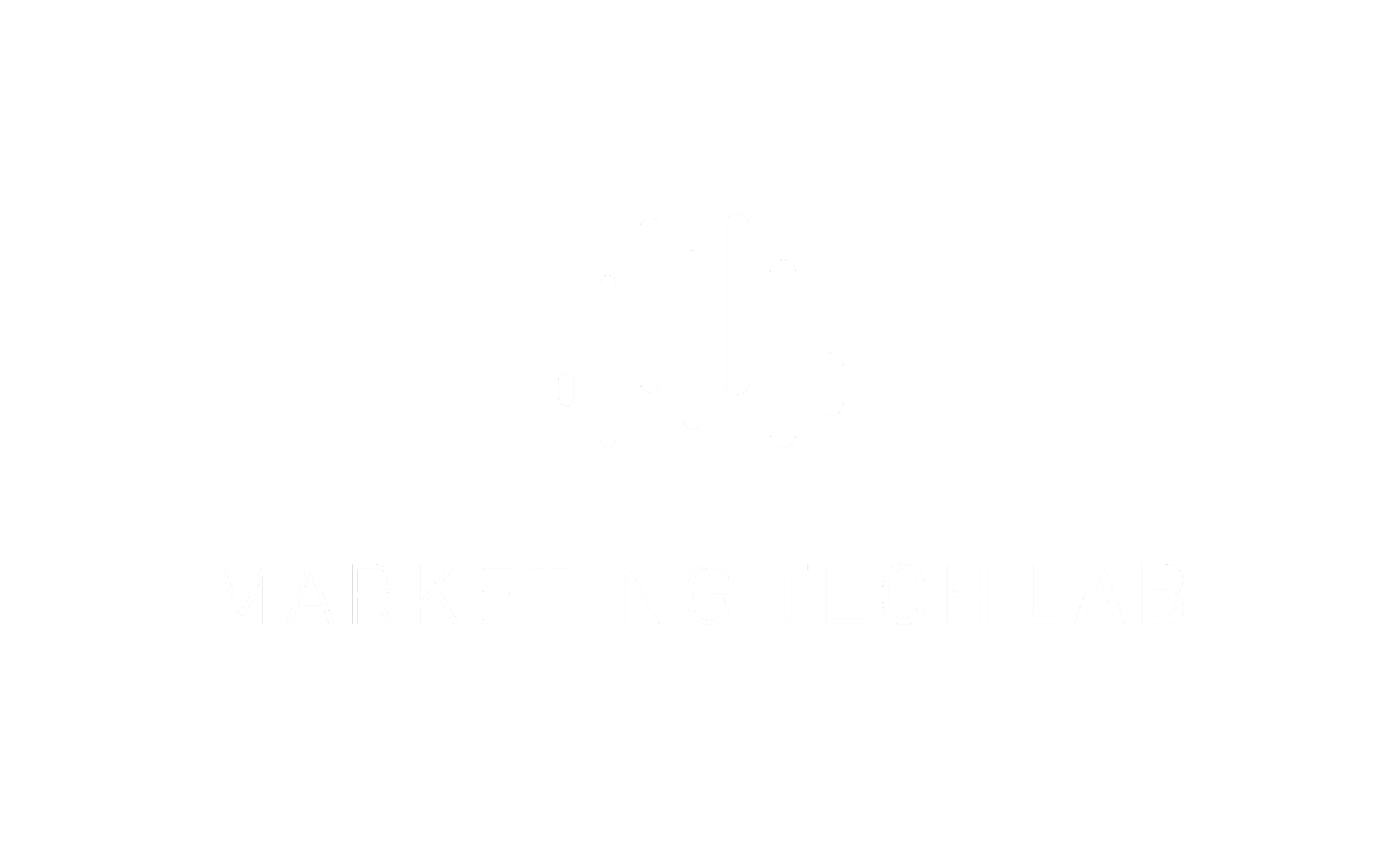 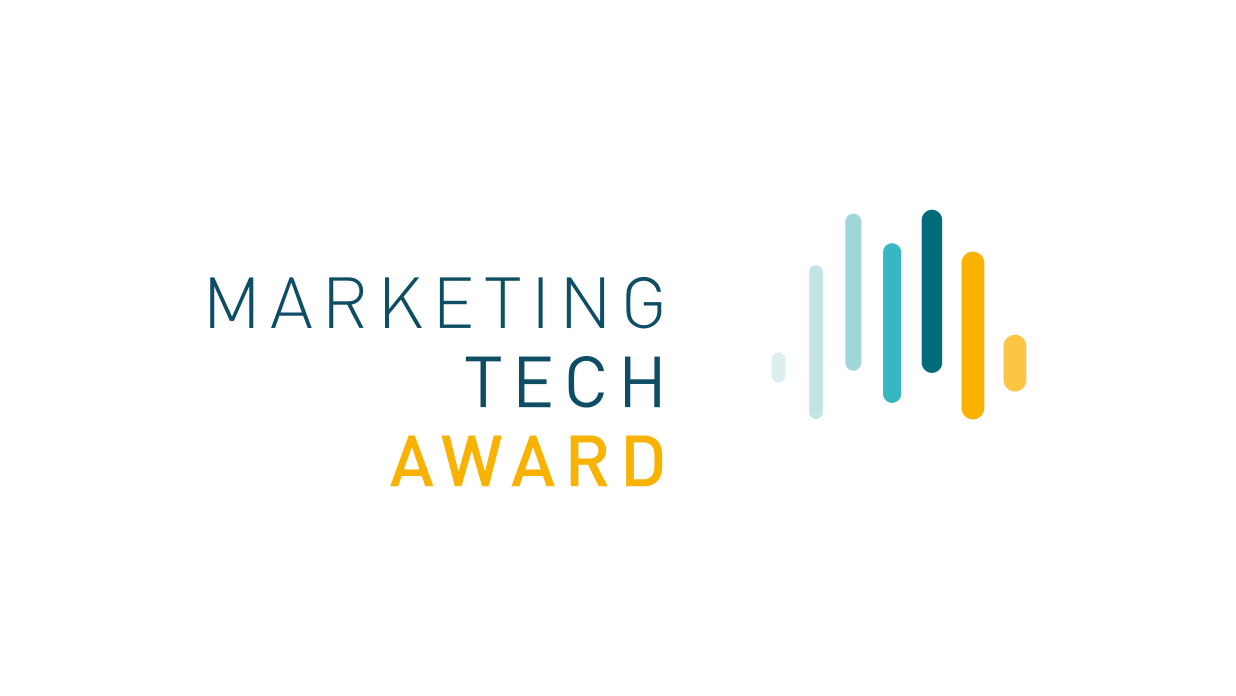 5 Bausteine für Ihre Bewerbung
1
2
5
4
3
Ihre Marketing Tech Stack Beschreibung
Integrations-, Automatisie-
rungs-, Persona-lisierungsgrad
Ihr Marketing 
Tech Stack 
Bild
Ihr  Highlight
des Stacks
Weiterent-wicklungen 2025/2026
Laden Sie ein Bild Ihres Marketing Tech Stack hoch (Inspirationen finden Sie unter www.marketing-tech-award.de)
Beschreiben Sie uns bitte auf 3-5 Seiten, was Ihren Marketing Tech Stack ausmacht bzw. warum Sie sich für diese Elemente entschieden haben.
Was ist Ihr persönliches Highlight Ihres Tech Stacks, auf das Sie besonders stolz sind bzw. was ist Ihr Best Practice und warum?
Beschreiben Sie uns, inwiefern Ihr Stack auch individuelle Elemente enthält, inwiefern die Bausteine auf Daten- und Prozessebene integriert sind und wie hoch der Personalisierungs- und Segmentierungsgrad ist.
Planen Sie Veränderungen an Ihrem Stack für 2025 / 2026? Wenn ja, dann welche und mit welchem Ziel und warum?
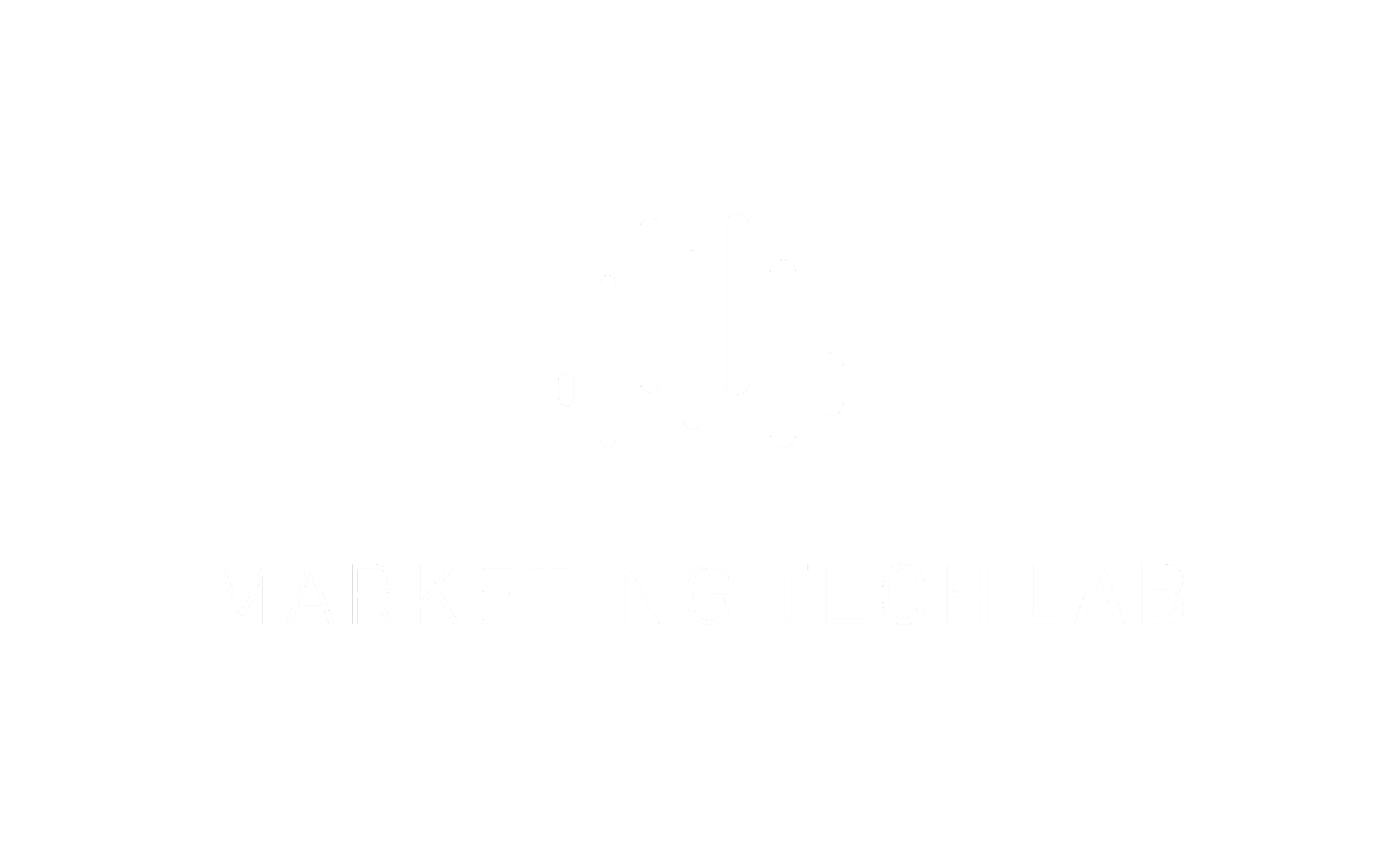 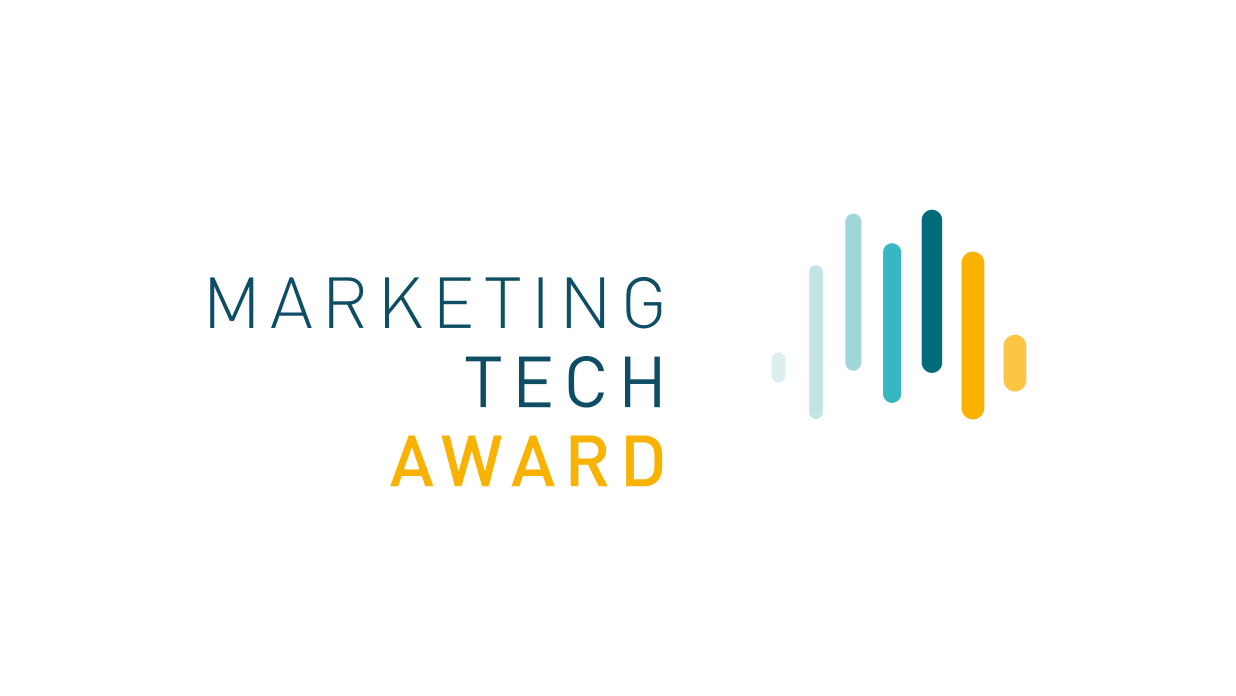 Ihr Marketing Tech Stack Bild
1
Bitte stellen Sie in der Visualisierung Ihres Marketing Tech Stacks alle Bausteine als Bild dar mit Logos oder Namen der Tools und Tech-Bausteine – entweder nach Funktionsbereichen, nach Wertschöpfung, nach Customer Journey-Phasen oder einer alternativen Darstellung. Umfassen sollte der Tech Stack Komponenten aus:

Data Management
Data Analytics 
CRM/CDP 
Marketing-Planung und Ressource Management (inkl. Operations & Finance)
Personalisierungsbausteine 
Shop Web/App Bausteine (E-Commerce)
Orchestrierung (z.B. Content, Bots, Produktdaten, Marketingautomation) 
Kampagnen- und Channel-Management (z.B. Display, SEA, Affiliate, Social, SEO, etc.)
…
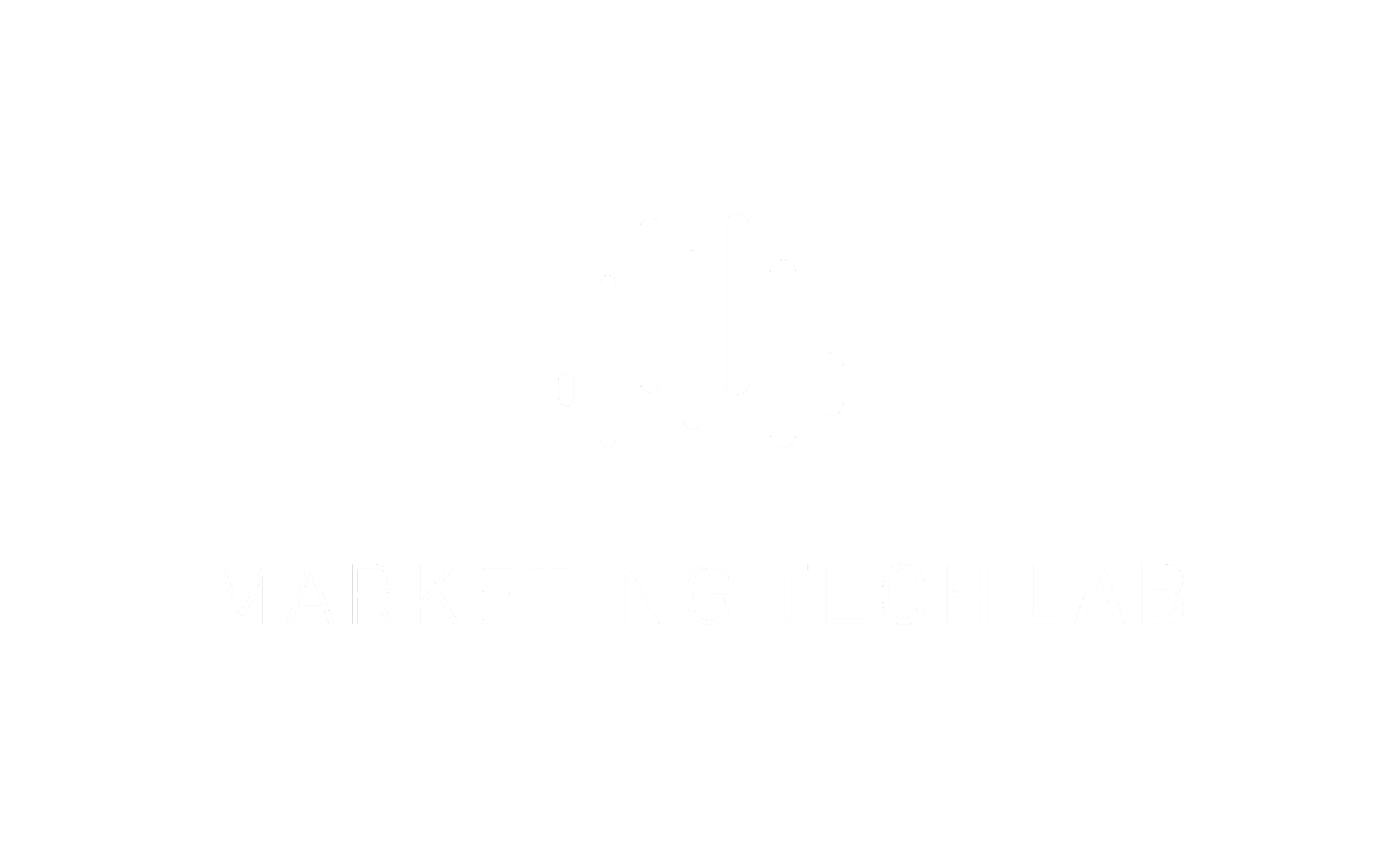 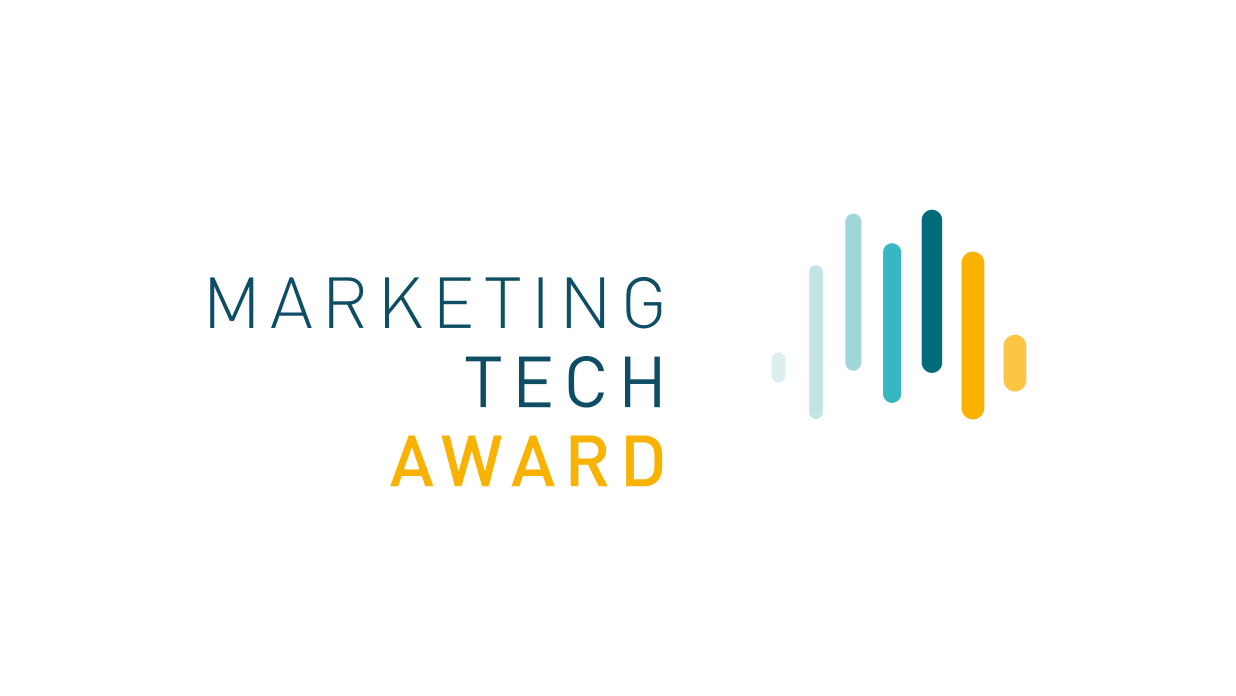 Ihre Marketing Tech Stack Beschreibung
2
Bitte erklären Sie uns Ihren Marketing Tech Stack auf 3-5 Folien und beschreiben Sie, warum dieser so aufgebaut ist. Folgende Fragen können Sie als Hilfestellung nehmen:

Was sind die Unternehmensherausforderungen, die Sie mit dem Tech Stack lösen? 
Wofür nutzen Sie welchen Baustein und warum haben Sie diese Entscheidung getroffen? 
Welche Herausforderungen hatten Sie bei der Implementierung inkl. Change-Themen und wie haben Sie diese gemeistert?
Was sind Ihre wichtigsten Use Cases / Kampagnen, die der Tech Stack abbildet? 
Welches Problem hat der Tech Stack im Sinne von „vorher/nachher“ gelöst?

Bitte benennen Sie auch entsprechende KPIs.
…
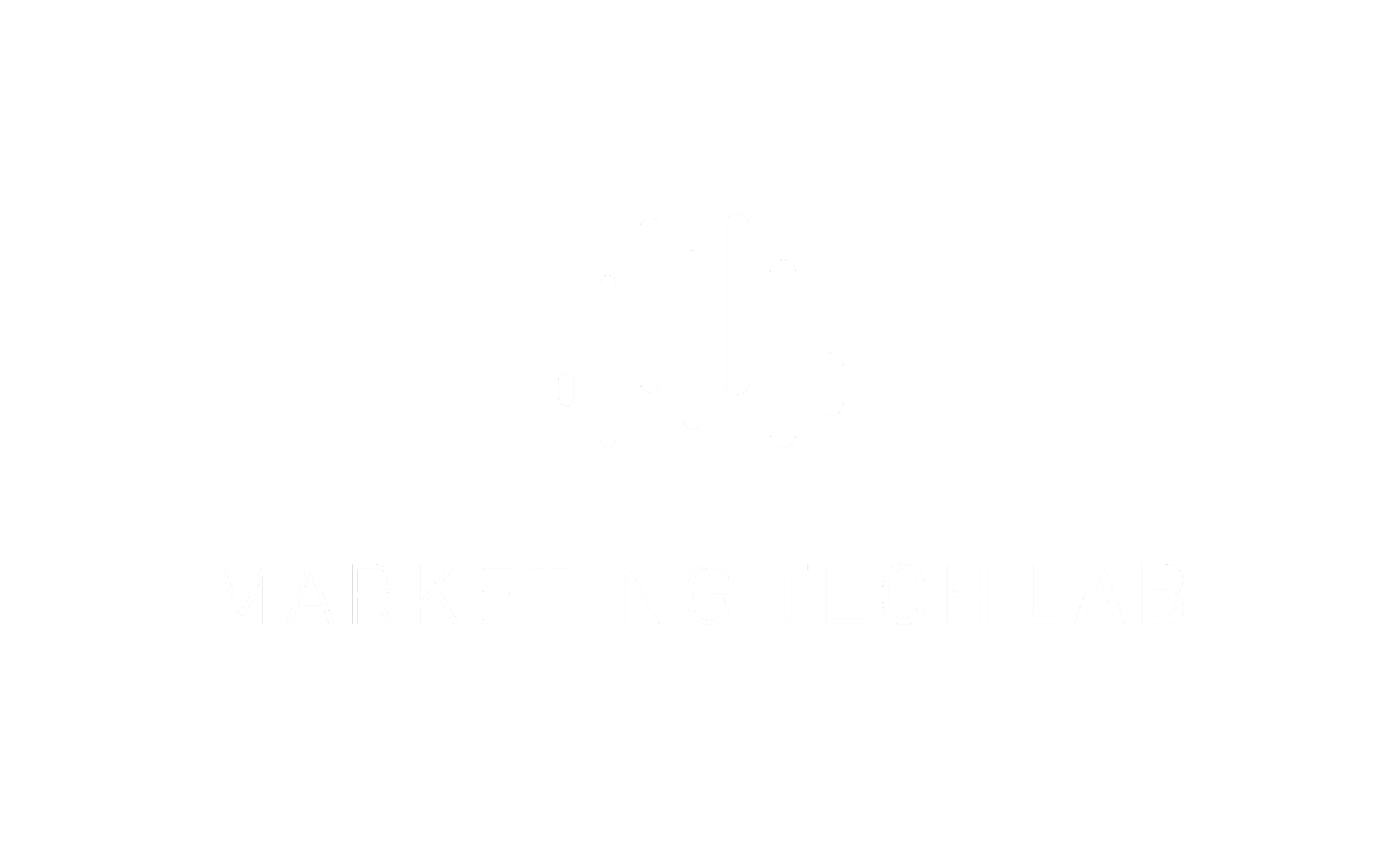 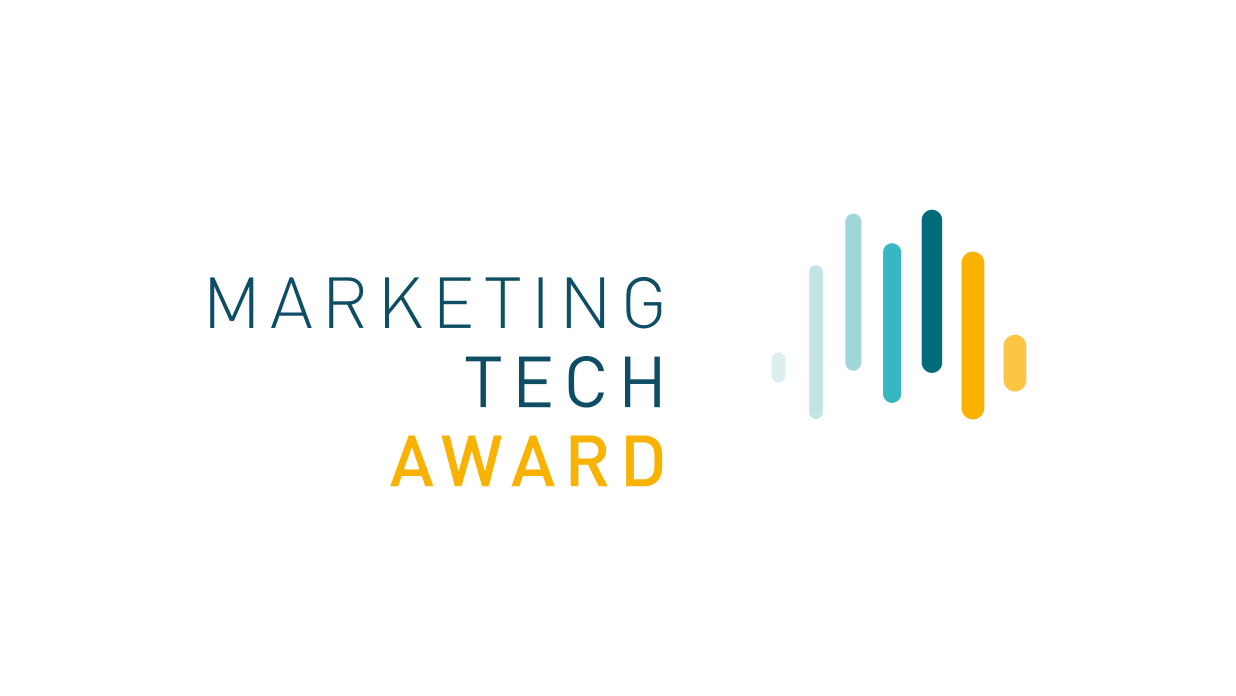 Ihre Marketing Tech Stack Beschreibung
2
Bitte erklären Sie uns Ihren Marketing Tech Stack auf 3-5 Folien und beschreiben Sie, warum dieser so aufgebaut ist. Folgende Fragen können Sie als Hilfestellung nehmen:

Was sind die Unternehmensherausforderungen, die Sie mit dem Tech Stack lösen? 
Wofür nutzen Sie welchen Baustein und warum haben Sie diese Entscheidung getroffen? 
Welche Herausforderungen hatten Sie bei der Implementierung inkl. Change-Themen und wie haben Sie diese gemeistert?
Was sind Ihre wichtigsten Use Cases / Kampagnen, die der Tech Stack abbildet? 
Welches Problem hat der Tech Stack im Sinne von „vorher/nachher“ gelöst?

Bitte benennen Sie auch entsprechende KPIs.
…
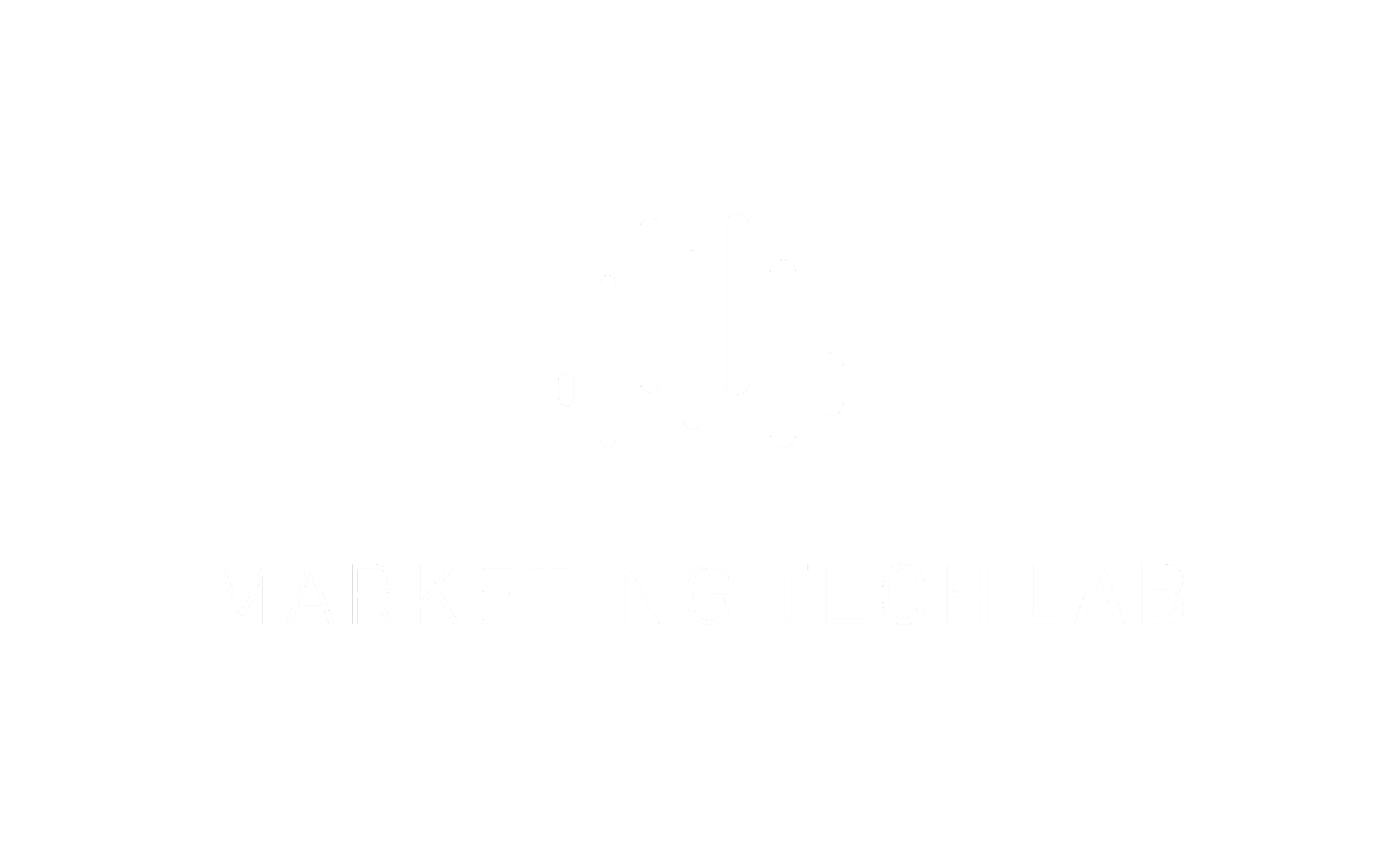 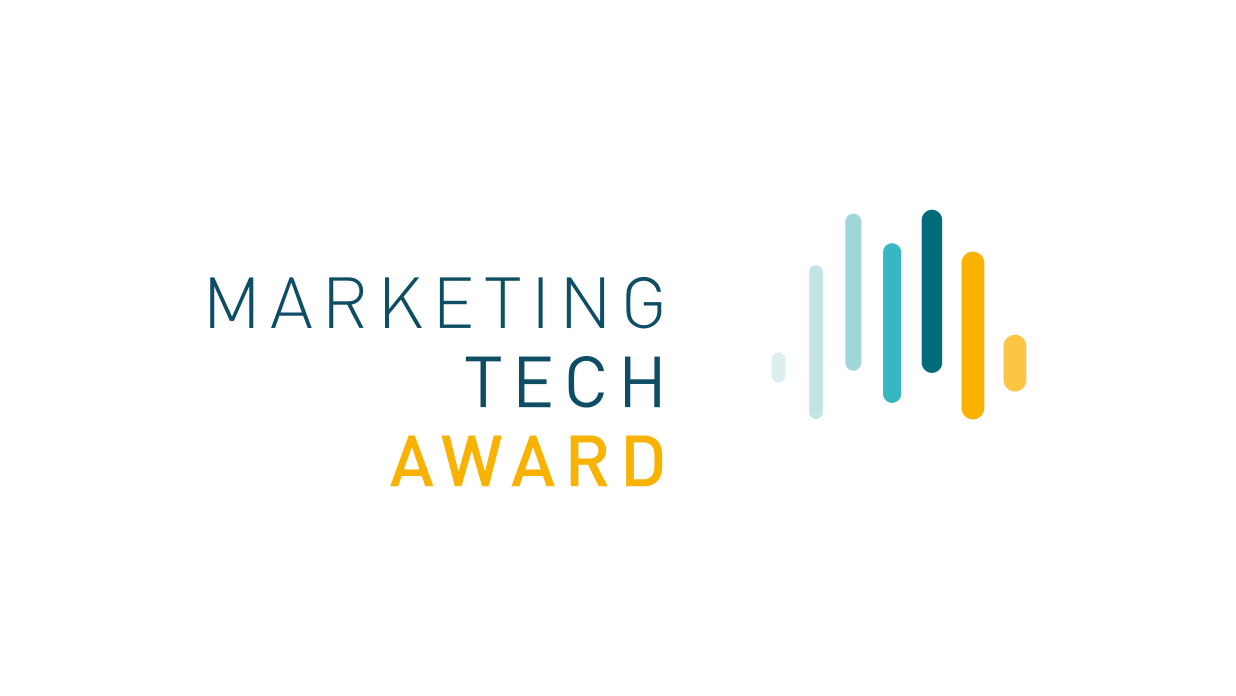 Ihre Marketing Tech Stack Beschreibung
2
Bitte erklären Sie uns Ihren Marketing Tech Stack auf 3-5 Folien und beschreiben Sie, warum dieser so aufgebaut ist. Folgende Fragen können Sie als Hilfestellung nehmen:

Was sind die Unternehmensherausforderungen, die Sie mit dem Tech Stack lösen? 
Wofür nutzen Sie welchen Baustein und warum haben Sie diese Entscheidung getroffen? 
Welche Herausforderungen hatten Sie bei der Implementierung inkl. Change-Themen und wie haben Sie diese gemeistert?
Was sind Ihre wichtigsten Use Cases / Kampagnen, die der Tech Stack abbildet? 
Welches Problem hat der Tech Stack im Sinne von „vorher/nachher“ gelöst?

Bitte benennen Sie auch entsprechende KPIs.
…
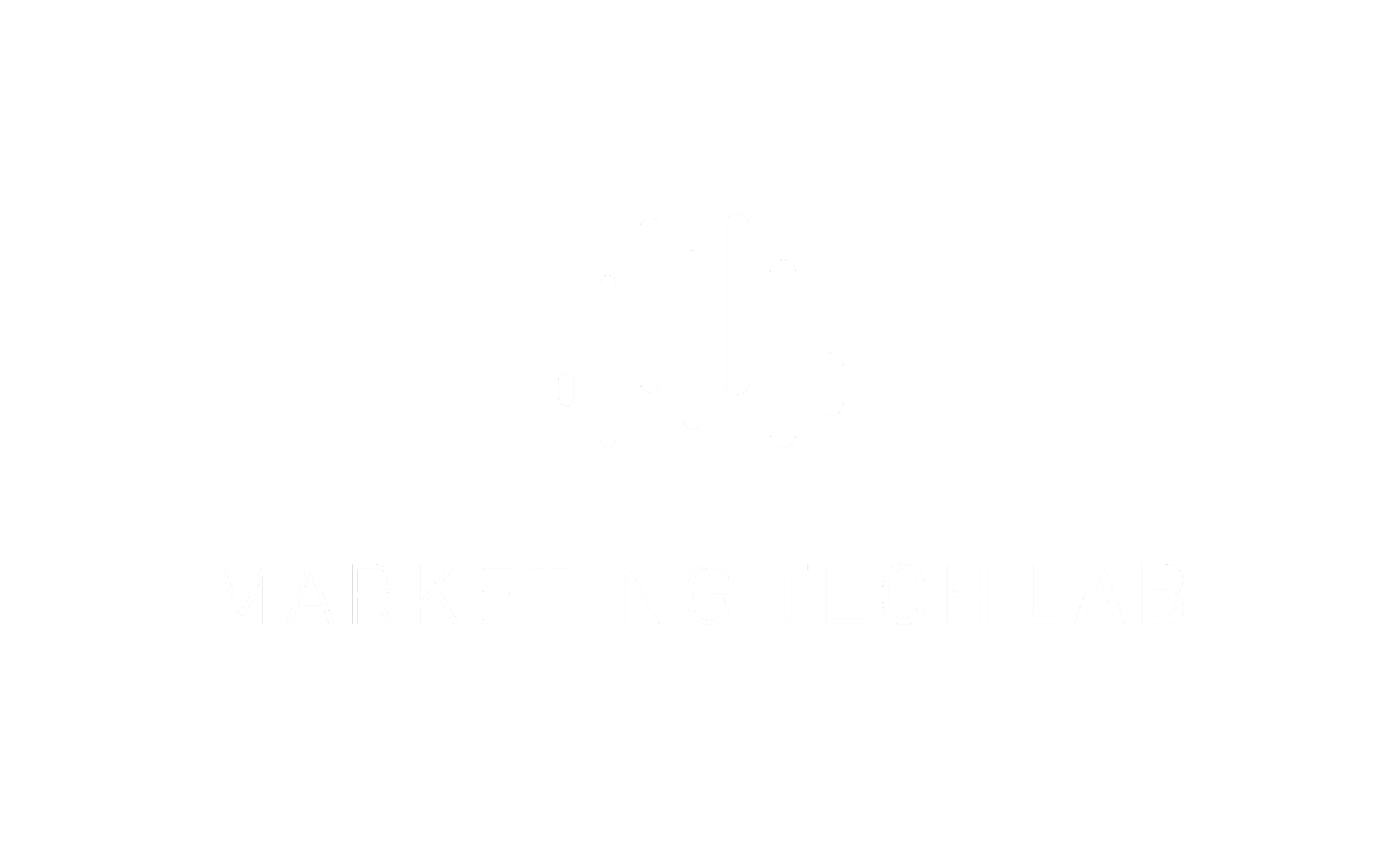 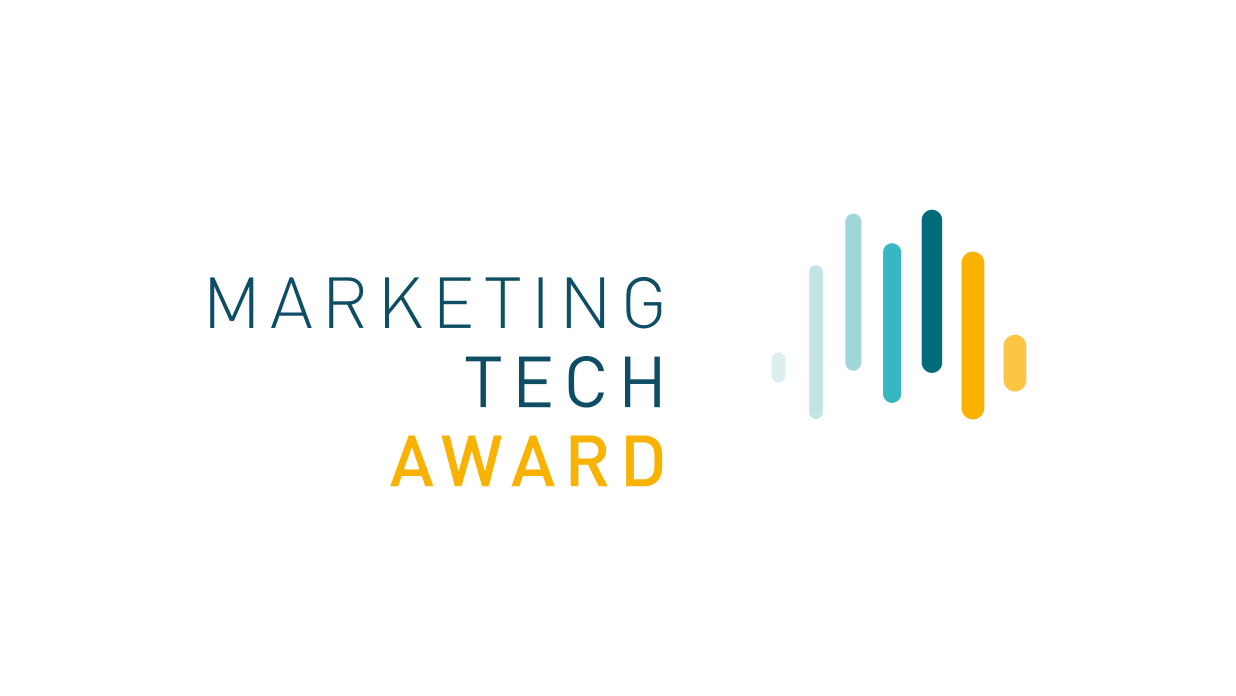 Ihr Marketing Tech Stack Highlight
3
Beschreiben Sie uns, worauf Sie besonders stolz sind und wodurch sich Ihr Marketing Tech Stack insbesondere auszeichnet, z.B. durch … 

Beste Channel übergreifende Personalisierung oder 
Bester Data- & Analytics-Stack oder 
Bester Stack im Bereich Planung & Steuerung von Budgets und Kampagnen oder 
Bester Content Creation & Distribution Stack oder 
Bester Commerce-Stack oder  
Beste Marketing Operations-Lösung inkl. Planung & Steuerung
…
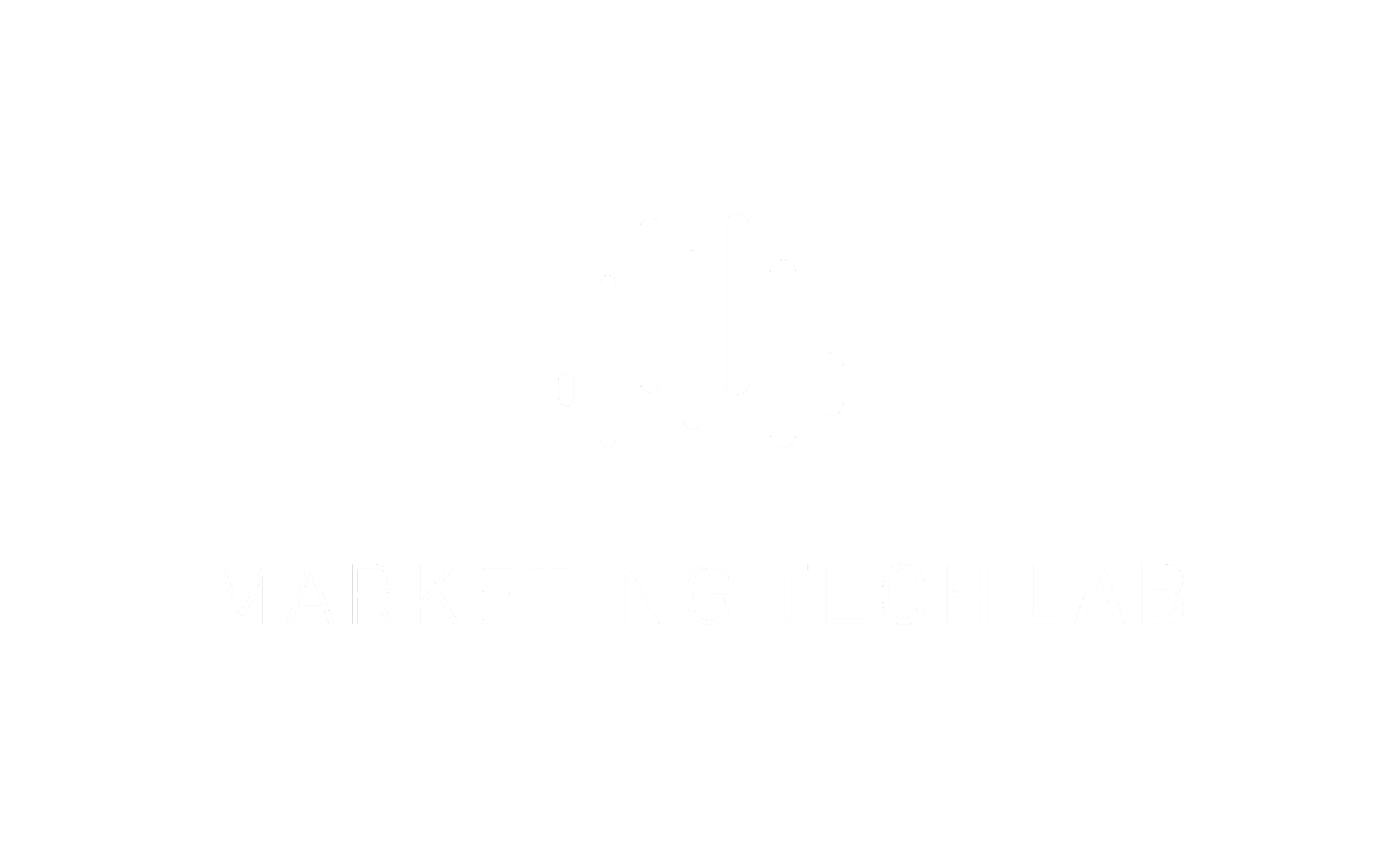 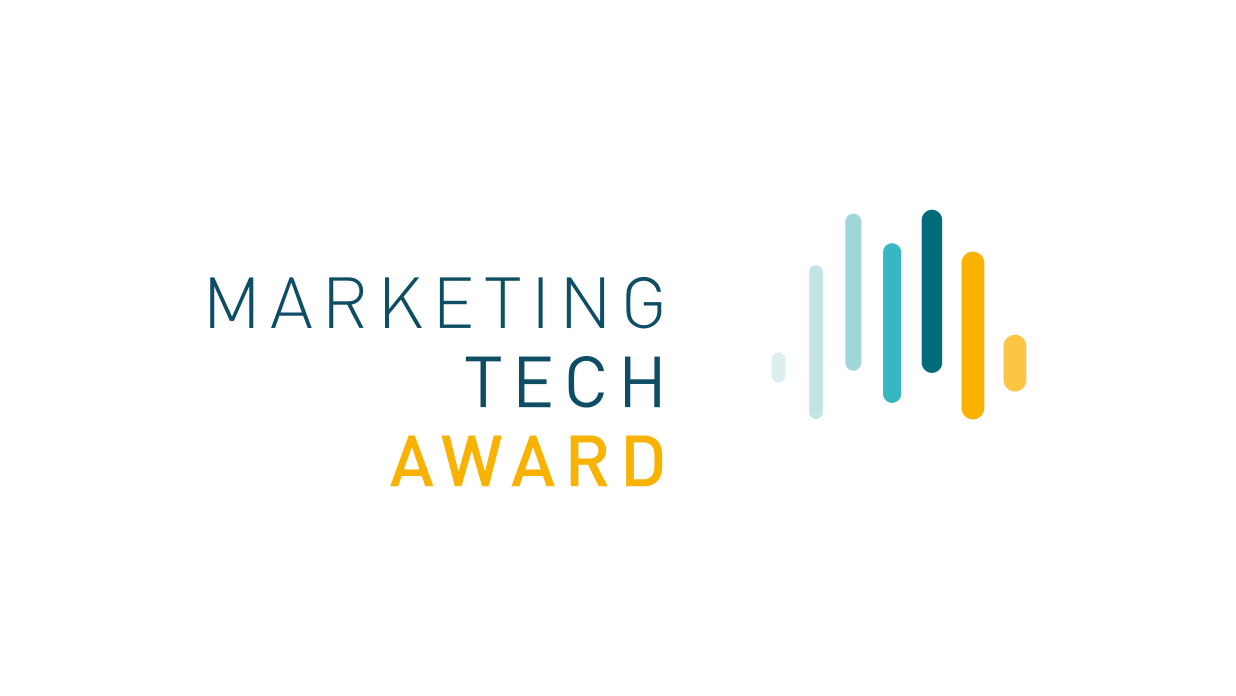 Individualität & Integration auf Daten- und Prozessebene, Personalisierungs- und Segmentierungsgrad
4
Bitte beschreiben Sie uns, ob Sie neuere Technologien inkl. „Best-of-Breed“-Speziallösungen oder auch Eigenentwick-lungen, z.B. in Zusammenarbeit mit Start-Ups einsetzen.

Bitte beschreiben Sie uns auch, inwiefern die Kundendaten schon 360 Grad aus allen Datenquellen zentral in einer technologischen Lösung integriert sind. Gibt es einen unique identifier, der alle Datenquellen (Offline-Daten, Online-Daten, Transaktionsdaten, Bewegungsdaten, CRM-Daten etc.) synchronisiert und die Daten zentral den Marketingkanälen zur Verfügung stellt?

Bitte beschreiben Sie uns, inwiefern Ihre Kernprozesse, Kampagnen, Programme über die verschiedenen Systembausteine abgedeckt werden und inwiefern die Automatisierung erfolgt von Marketing-prozessen & -aussteuerung. Sind ROI-Daten in Realtime verfügbar?

Bitte beschreiben Sie uns den Personalisie-rungsgrad an den Touchpoints, die personalisierbar sind (Media-Aussteuerung und Content-Personalisierung) und inwiefern Kundenfeedback und Kunden-interaktionen in Next Best Offer Kampagnen oder personalisierten Content einfließt.
…
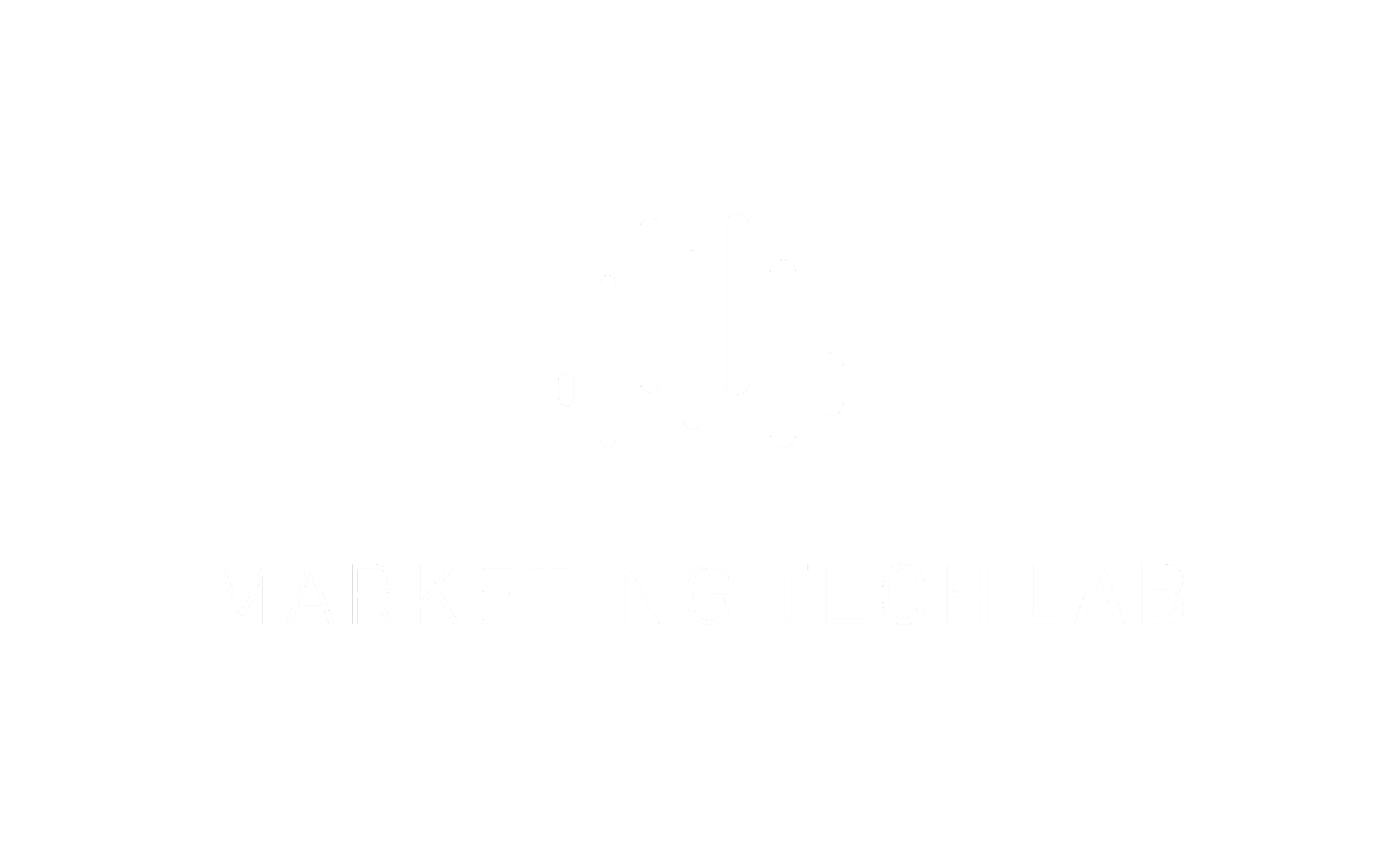 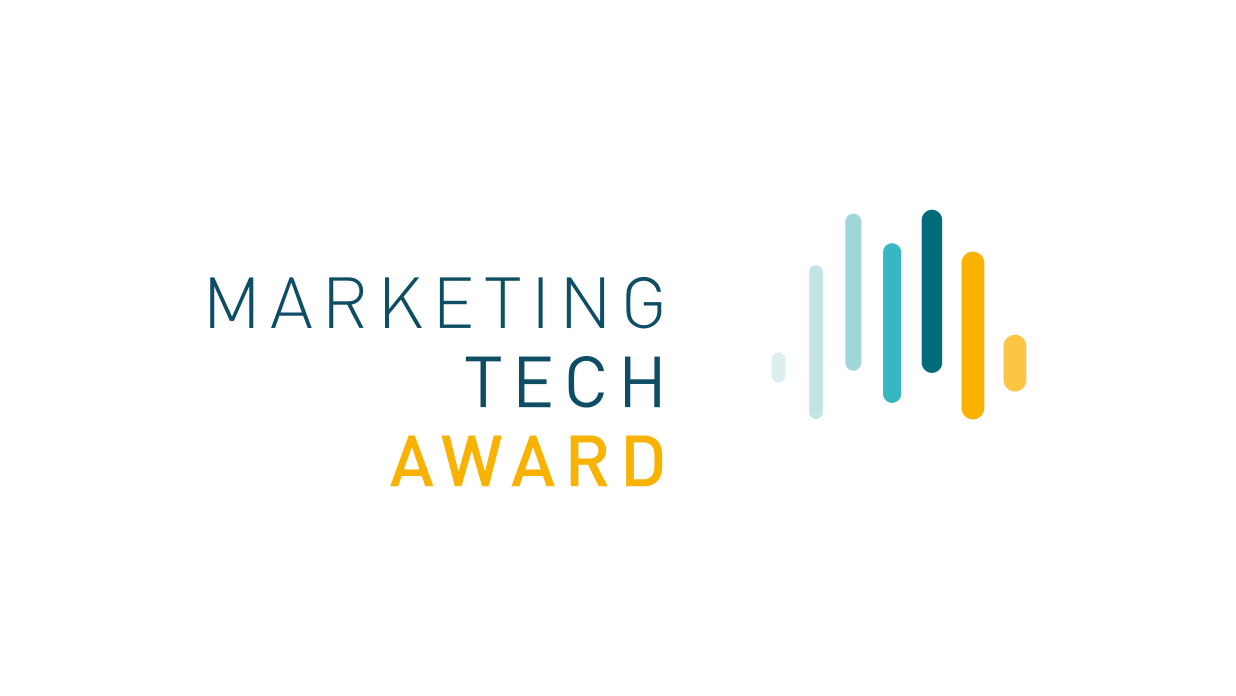 Ihre geplanten Weiterentwicklungen 2025/2026
5
Planen Sie für 2025/2026 Veränderungen an Ihrem Stack? Wenn ja, welche, mit welchem Ziel und warum?

Setzen Sie den Marketing Tech Stack bereits für verschiedene Länder und Kontinente ein oder planen Sie dies in Zukunft, so dass Sie einen skalierbaren Tech Stack erstellt haben?
…
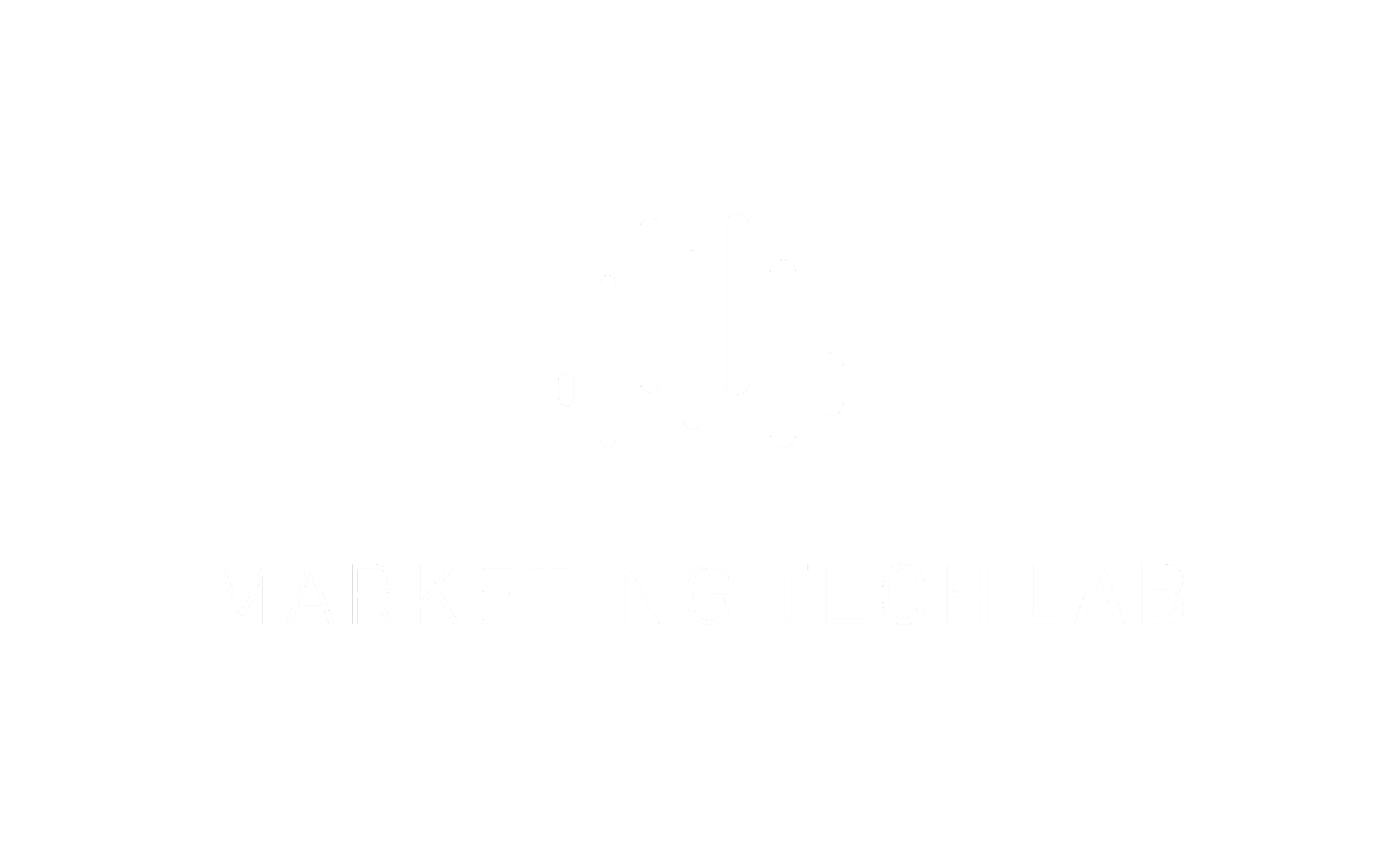 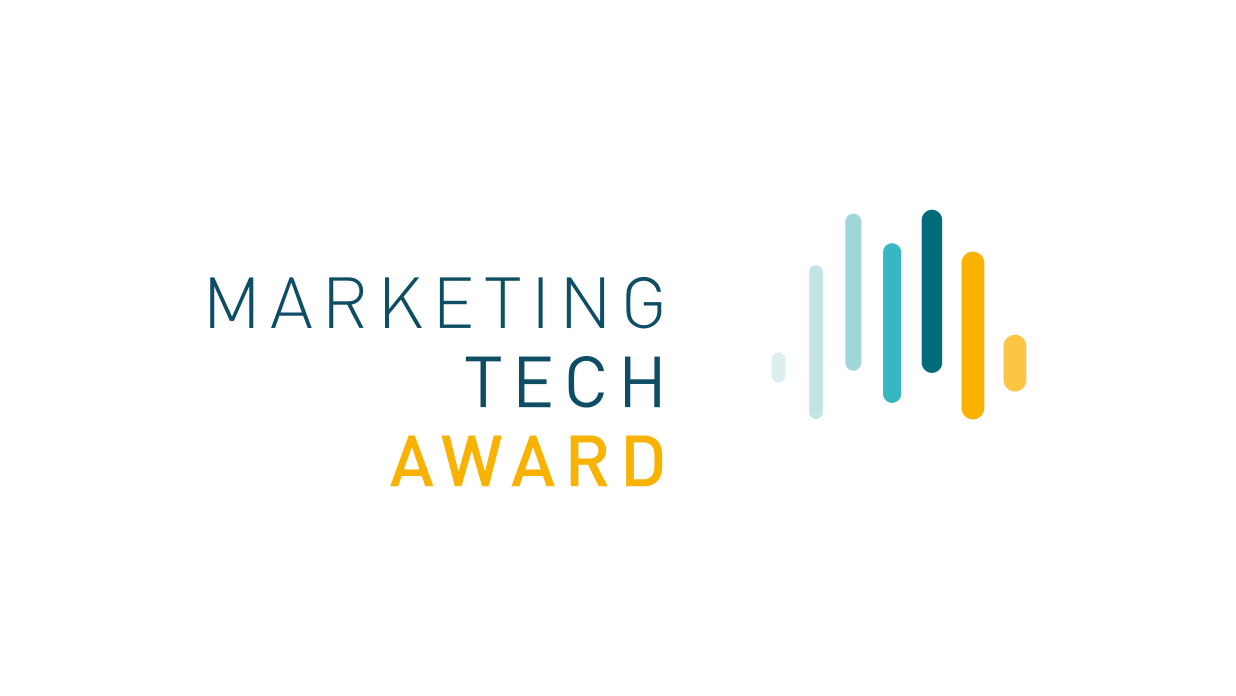 Marketing Tech Award 2024
Wir stehen Ihnen gerne bei Fragen und Anregungen rund um den Marketing Tech Award 2024 zur Verfügung.

Anja Ehrke
Senior Projektmanagerin Events

anja.ehrke@marketingtechlab.de
Telefon: +49 (0)160 9069 2994

MarketingTechLab GmbH
Sierichstraße 8
22301 Hamburg
marketingtechlab.de
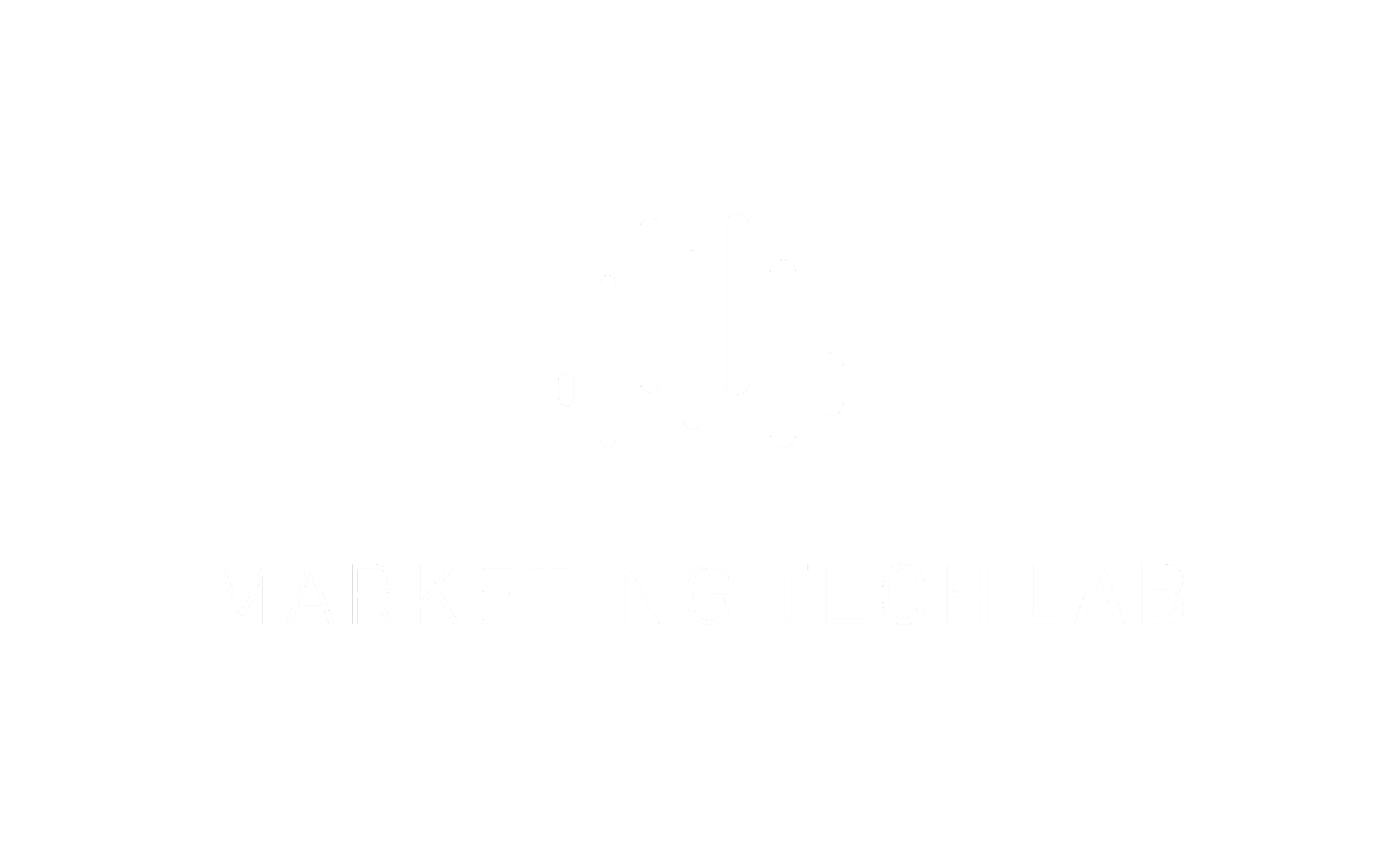